Команда проекта Оптимизация процесса сбора заявок на питания обучающихся бюджетных групп в ОГАПОУ «Белгородский индустриальный колледж»
Руководство проектом
Заказчик проекта
Руководитель проекта
ФОТО
ФОТО
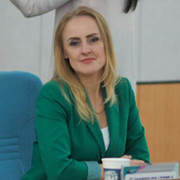 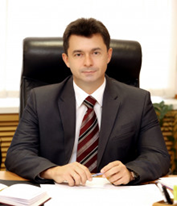 Логотип организации
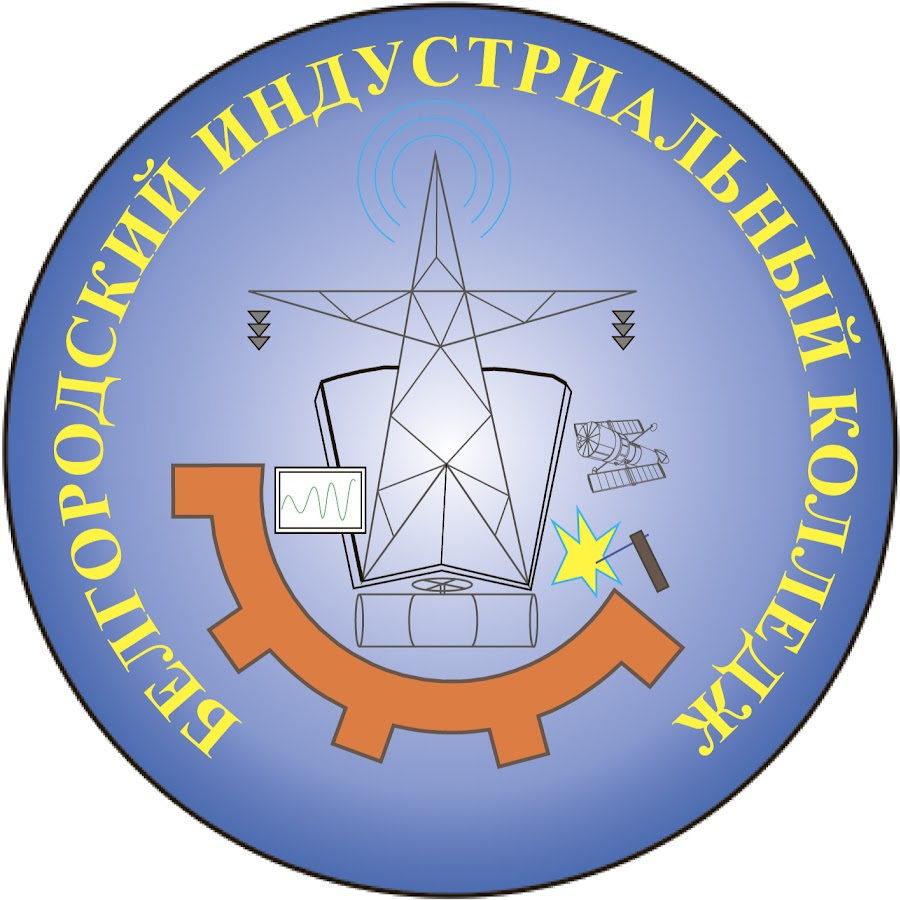 Шаповалова Л.Т. 
начальник управления профессионального образования департамента образования области
Шаталов О.А.
 директор ОГАПОУ «БИК
Рабочая группа проекта
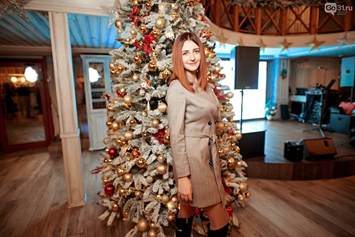 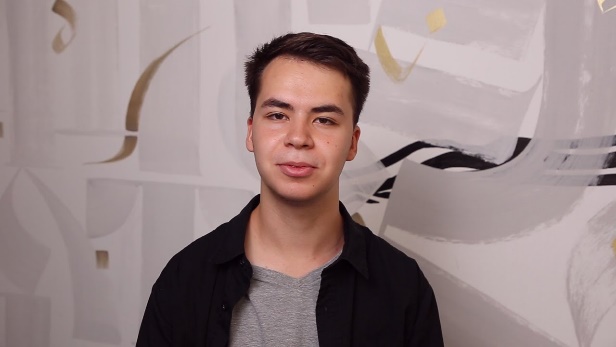 ФОТО
ФОТО
ФОТО
ФОТО
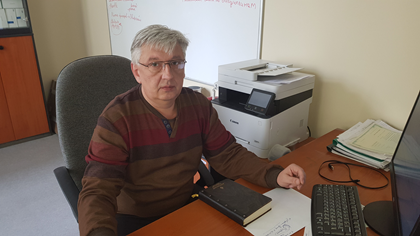 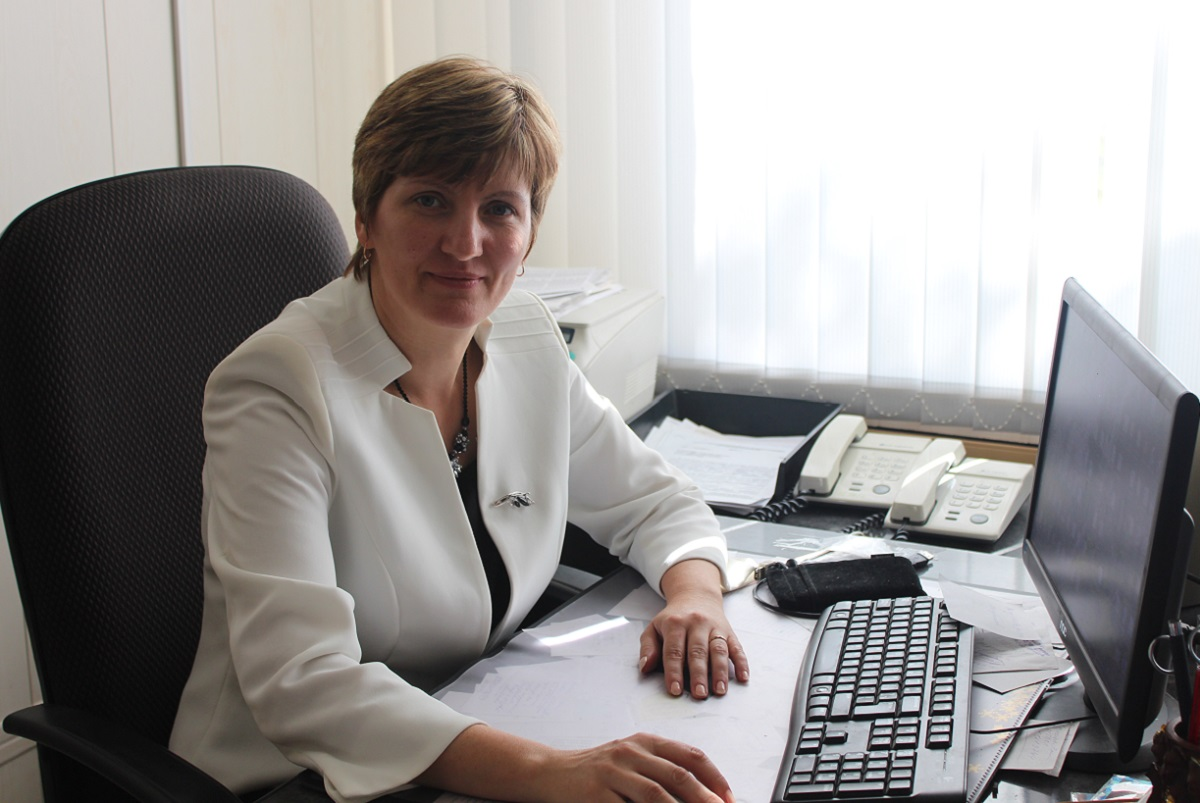 Ермолова Ольга Ивановна
Заместитель директора по учебно-воспитательной работе
Матвеенко Геннадий Александрович
Заместитель директора по информационным технологиям
Катков Илья
Обучающийся ОГАПОУ «БИК»
Третьяк Ирина Юрьевна
Преподаватель ОГАПОУ «БИК»
1
Команда проекта Оптимизация процесса выдачи дубликатов документов  об образовании
Руководство проектом
Руководитель проекта
Заказчик проекта
ФОТО
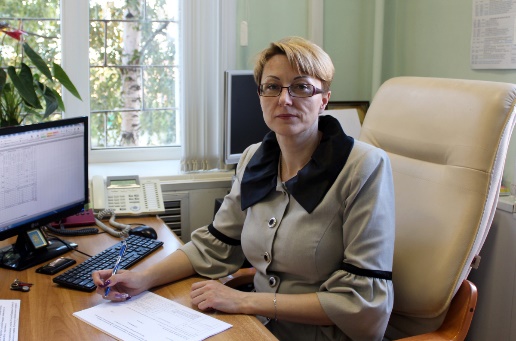 ФОТО
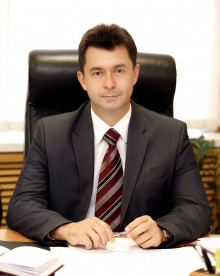 Логотип организации
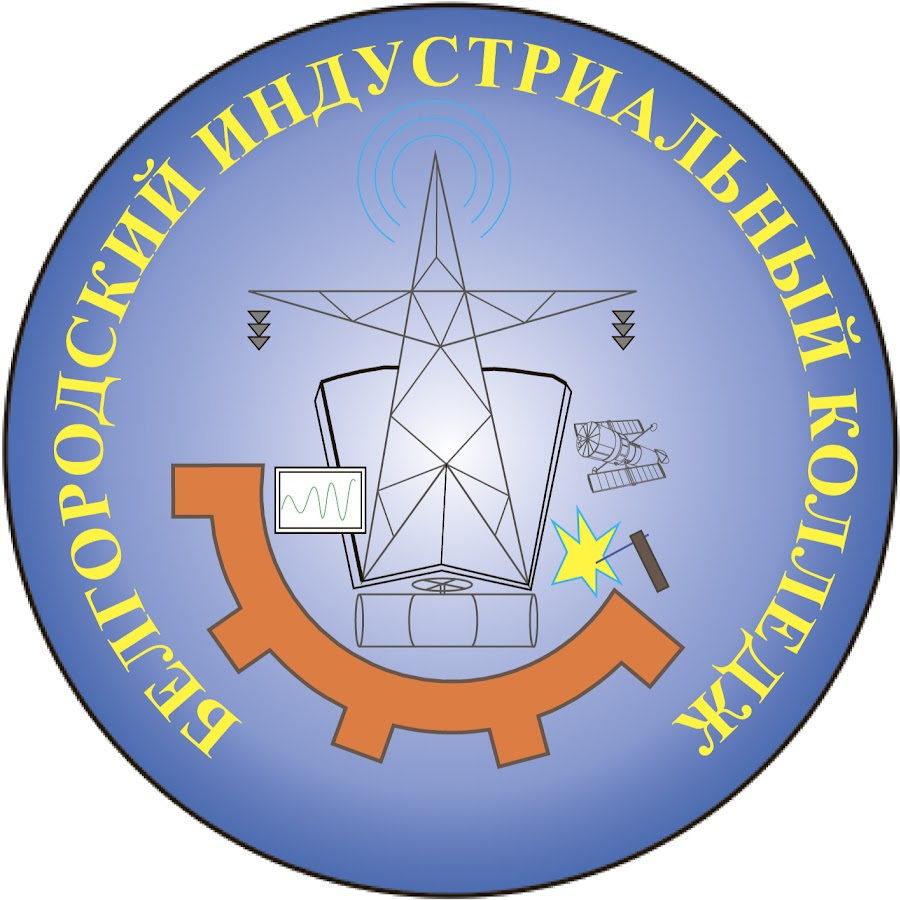 Выручаева Н. В., заместитель директора ОГАПОУ «БИК»
Шаталов О.А.
 директор ОГАПОУ «БИК»
Рабочая группа проекта
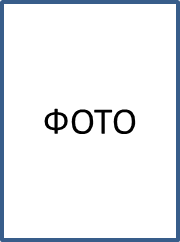 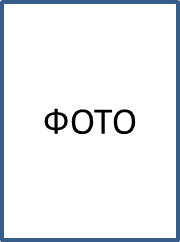 ФОТО
ФОТО
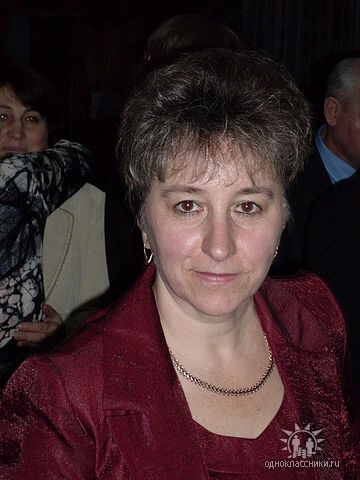 ФОТО
ФОТО
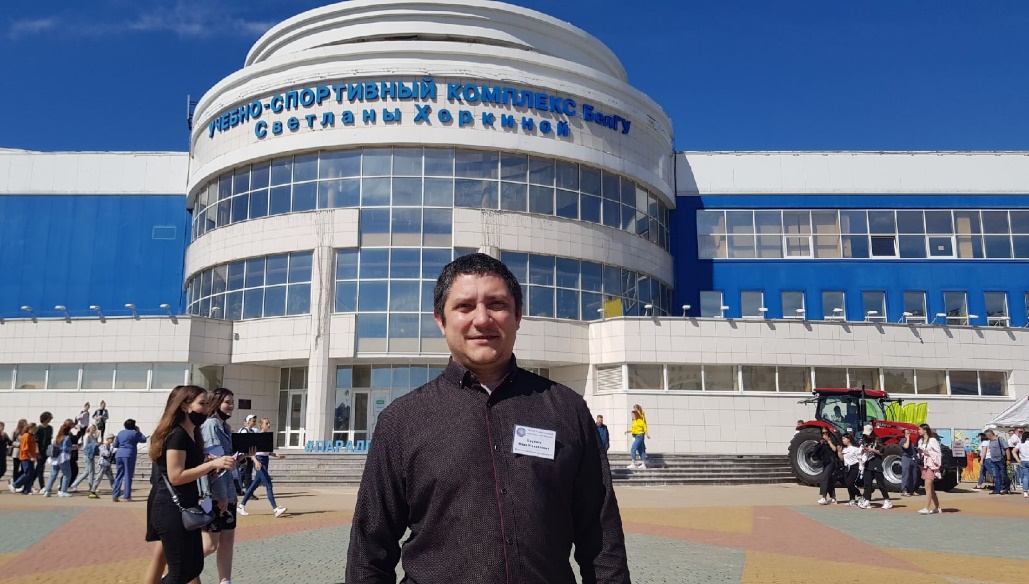 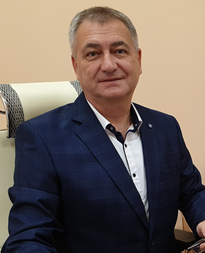 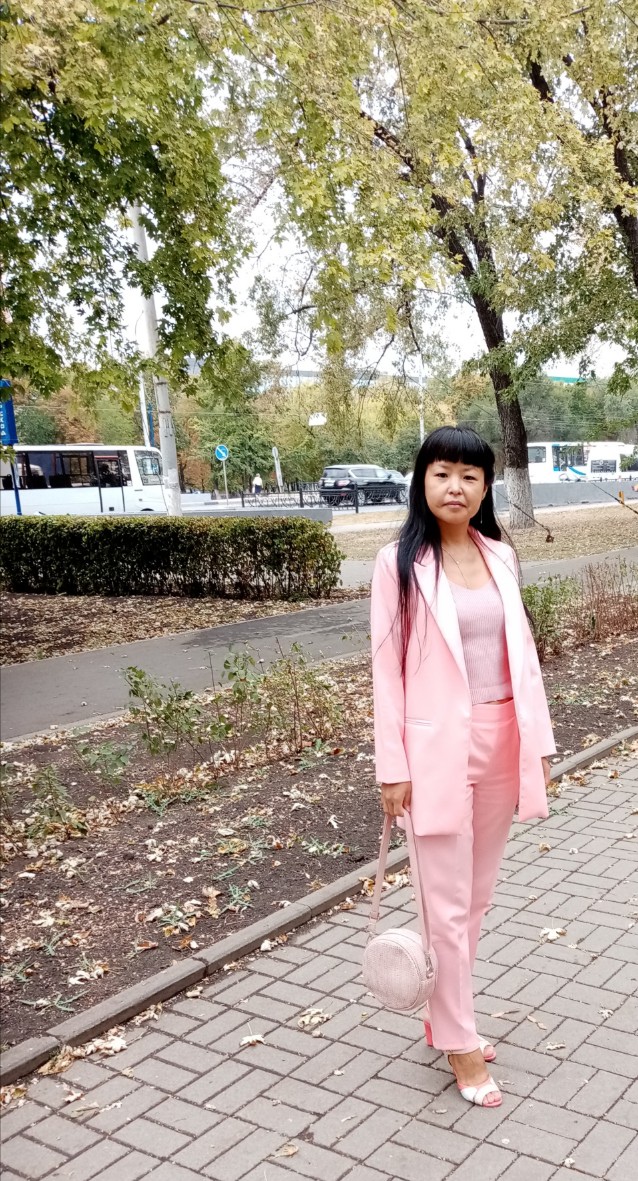 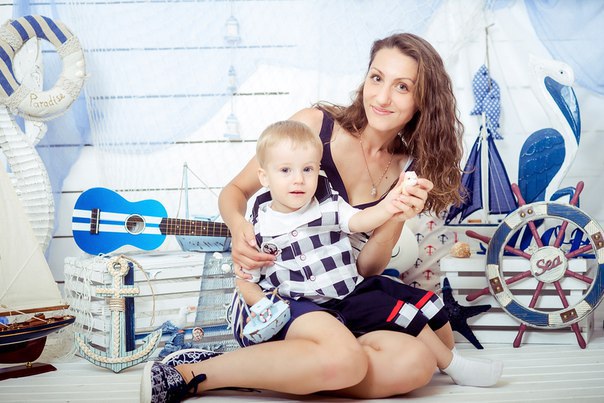 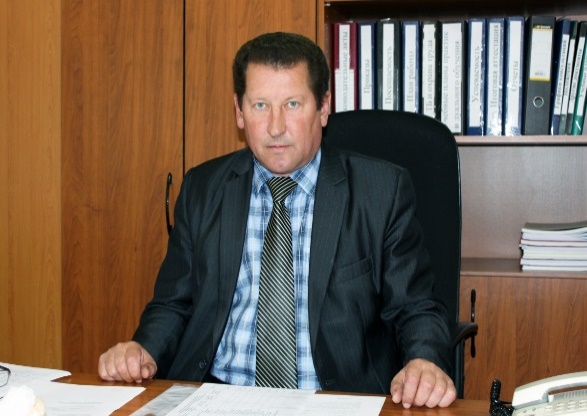 Потрясав В.И.
Заведующий отделением
Латышев О.В.
Заместитель директора ОГАПОУ «БИК»
Черкашина Г.А.
Секретарь учебной части ОГАПОУ «БИК»
Ефремов И.М.
Инженер-электроник ОГАПОУ «БИК»
Бакалова Е.Е.
Заместитель директора ОГАПОУ «БИК»
Иваненко М.А.
Юрисконсульт ОГАПОУ «БИК»
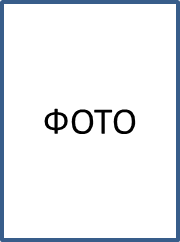 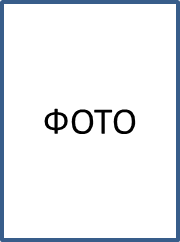 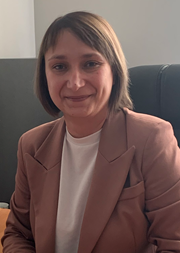 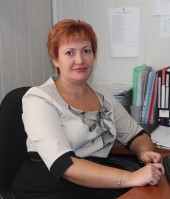 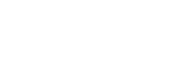 Лапина Т.Ю.
Заведующий отделением
Беляева Г.Н.
Заведующий отделением
2
Команда проекта Оптимизация работы приемной комиссии в ОГАПОУ «Белгородский индустриальный колледж»
Руководство проектом
Заказчик проекта
Руководитель проекта
ФОТО
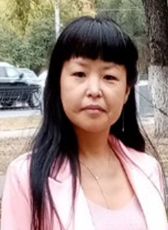 ФОТО
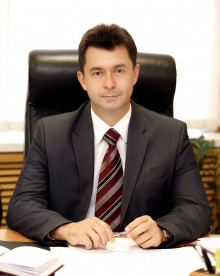 Логотип организации
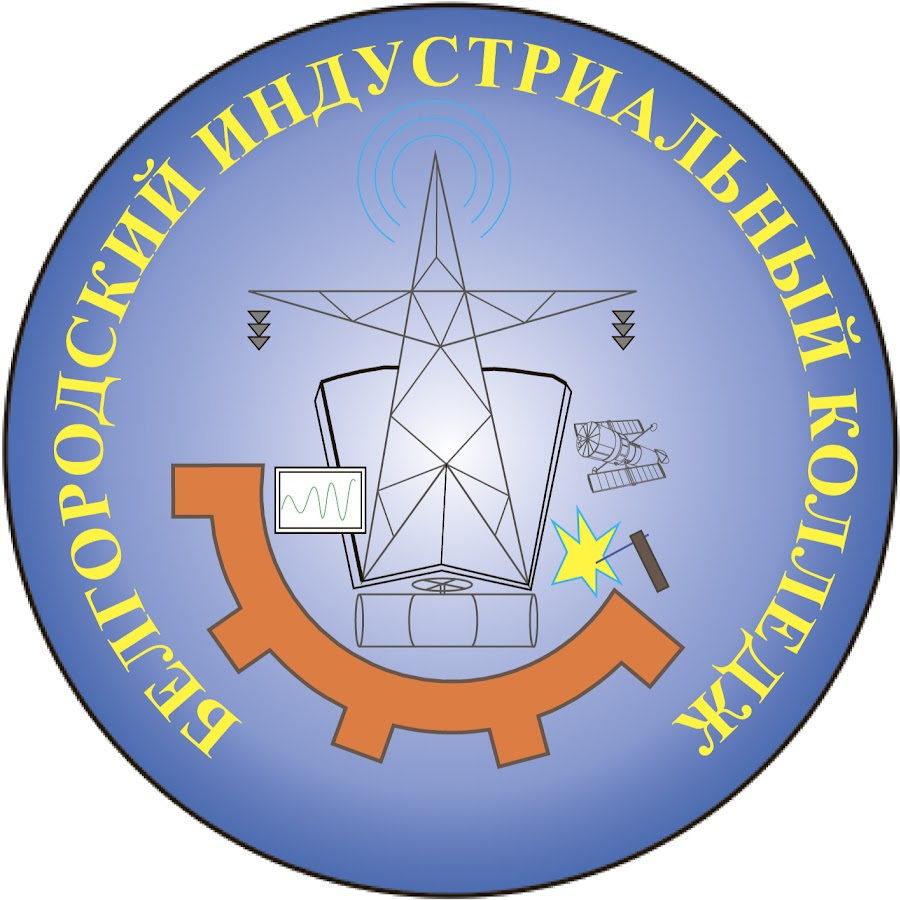 Шаталов Олег Александрович
Директор Областного государственного автономного профессионального образовательного учреждения 
«Белгородский индустриальный колледж»
Бакалова Евгения Евгеньевна
Заместитель директора (
ОГАПОУ «БИК»
Рабочая группа проекта
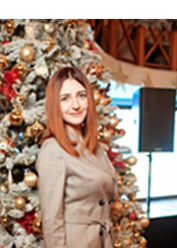 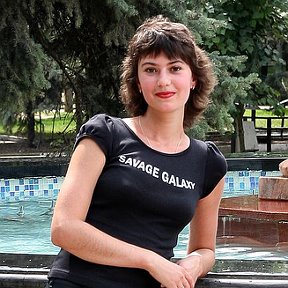 ФОТО
ФОТО
ФОТО
ФОТО
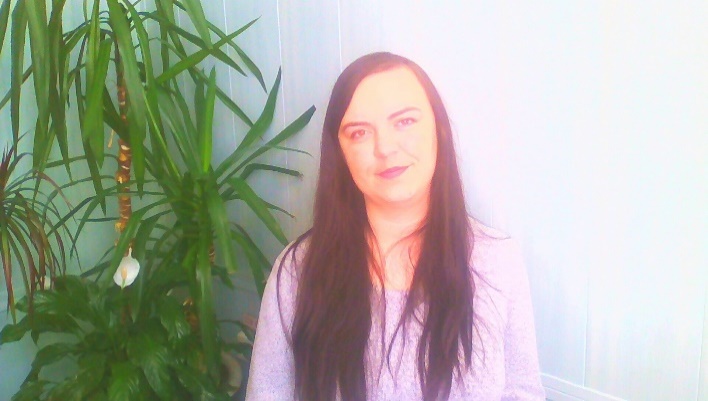 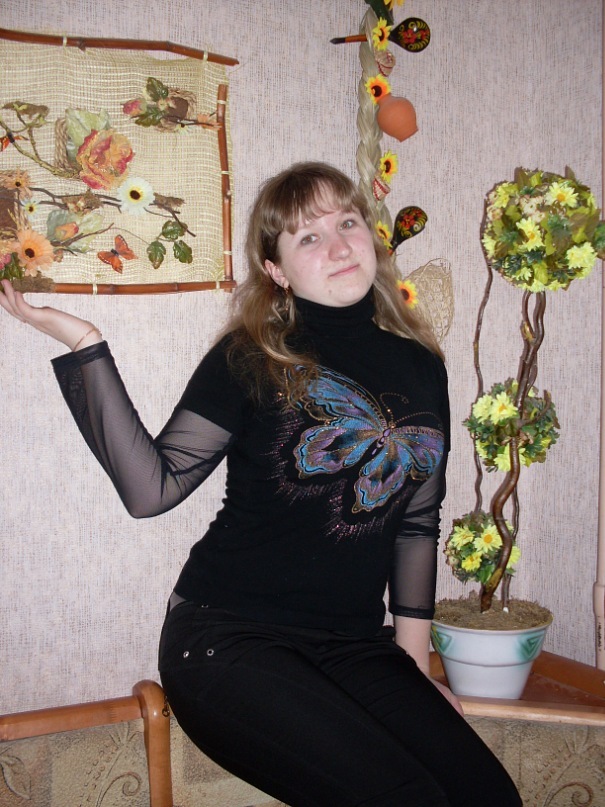 Синявская Екатерина Витальевна
Секретарь учебной части ОГАПОУ «БИК»
Авилова Ольга Дмитриевна
Заведующий учебной частью ОГАПОУ «БИК»
Третьяк Ирина Юрьевна
Преподаватель ОГАПОУ «БИК»
Погребнякова Анна Александровна
Лаборант ОГАПОУ «БИК»
3
Команда проекта Повышение эффективности поиска учебной  информации на уроках и внеурочной деятельности в преподавании дисциплин общеобразовательного цикла через использование электронных библиотечных систем
Руководство проектом
Заказчик проекта
Руководитель проекта
ФОТО
ФОТО
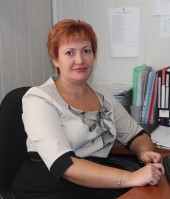 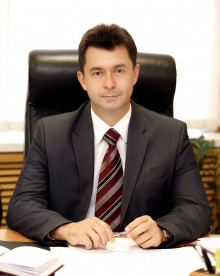 Логотип организации
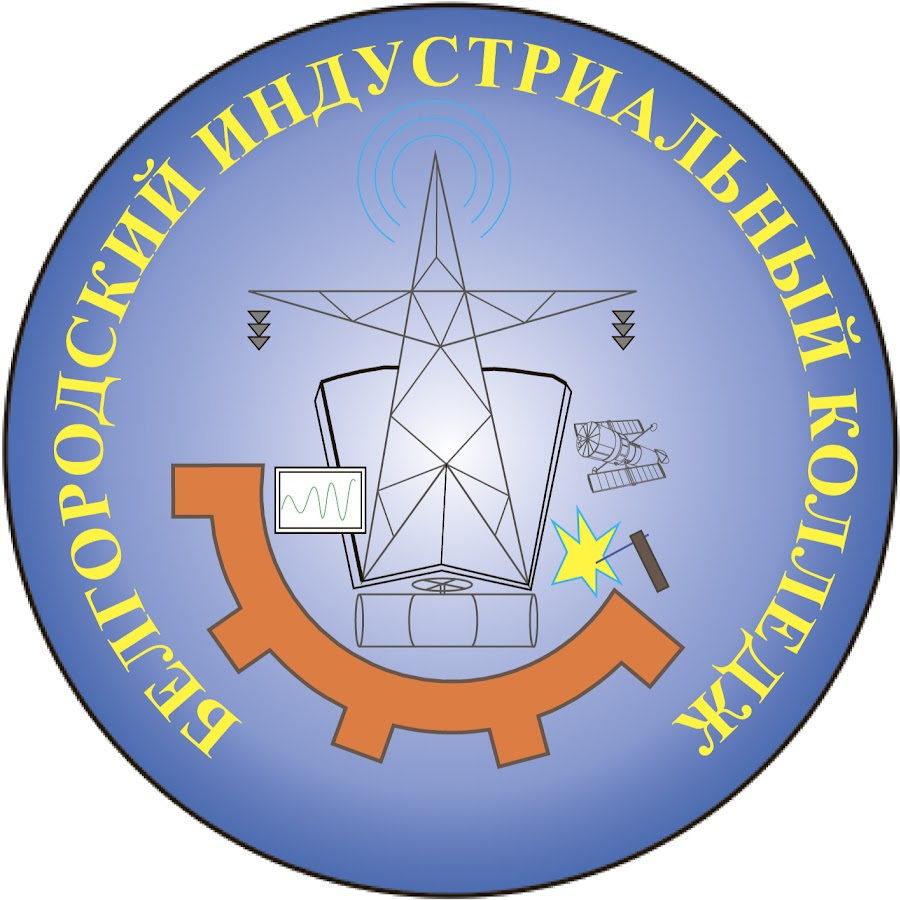 Беляева Г.Н.,
 зав.отделением
Шаталов О.А. 
директор ОГАПОУ «БИК»
Рабочая группа проекта
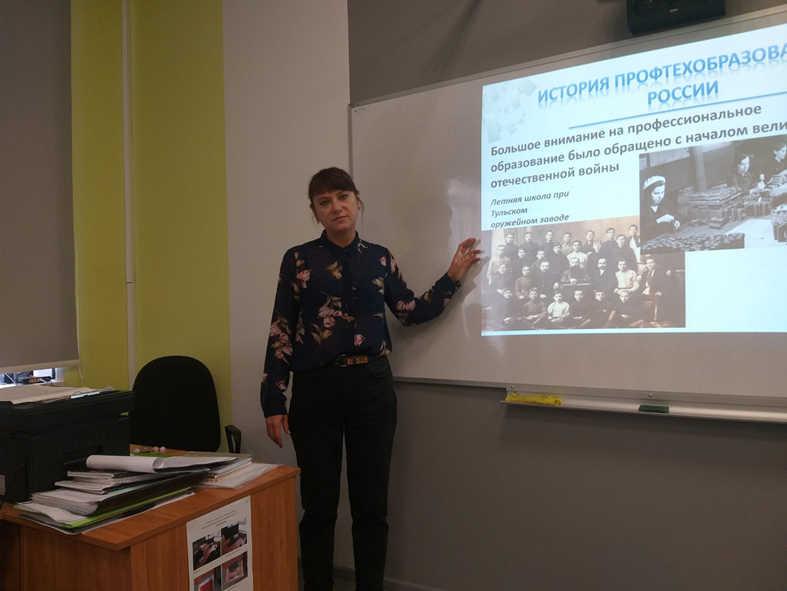 ФОТО
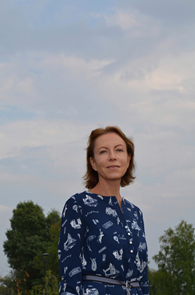 ФОТО
ФОТО
ФОТО
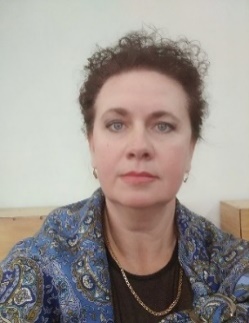 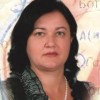 Горлова Е.В. Преподаватель ОГАПОУ «БИК»
Конобиевская М.И. Преподаватель ОГАПОУ «БИК»
Гонтарь Т.Л. Преподаватель ОГАПОУ «БИК»
Деревнина О.В.
Преподаватель ОГАПОУ «БИК»
4